BASISOPTIE ECONOMIE & ORGANISATIE A-STROOM
Basisoptie Economie en organisatie
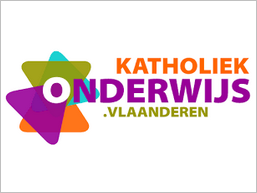 EVALUEREN IN DE PRAKTIJK
Praktische afspraken
Programma:
75 minuten  netwerk
25 minuten  delen van informatie via breakoutrooms
Tijdens het netwerk microfoons uitzetten
Eventuele vragen via de chat
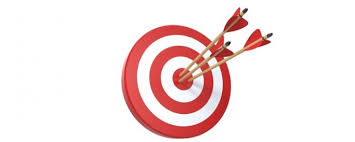 Doelstellingen
Bevindingen onderwijsspiegel
Evaluatie: why – what – how
Toelichting bij de kwaliteitseisen voor evaluatie + voorbeelden
Uitwisselen evaluatiemateriaal
[Speaker Notes: Welke doelen willen we vandaag bereiken?]
Onderwijsspiegel (1)
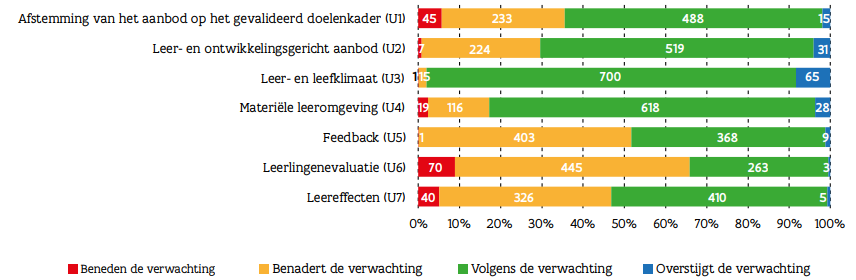 4
[Speaker Notes: In 64,4 % van de onderzoeken van de onderwijsleerpraktijk blijkt het aanbod voldoende afgestemd te zijn op het gevalideerd doelenkader. Dat wil zeggen dat het aanbod spoort met de eindtermen en leerplannen en dat het nagenoeg volledig is. Het aanbod is evenwichtig en afgestemd op het verwachte beheersingsniveau.
Het leer- en ontwikkelingsgericht aanbod wordt in ongeveer 70,4 % van de onderzoeken positief ingeschat. Dat wil zeggen dat de leraren de beginsituatie van de groep leerlingen benutten om haalbare en uitdagende doelen te stellen en om het onderwijsleerproces vorm te geven. 
Op het vlak van leer- en leefklimaat zorgen 98 % van scholen voor een positief en stimulerend leer- en leefklimaat. De leraren motiveren de leerlingen, ondersteunen hen, waarderen hen, gaan vaak met hen in interactie en houden rekening met hun inbreng. 
In ongeveer 82,7 % van de onderzoeken ondersteunt de materiële leeromgeving het bereiken van de doelen.
In 48,3 % van de onderzoeken komt de feedback tegemoet aan de verwachting. Deze leraren geven geregeld ontwikkelingsgerichte feedback, waarbij ze vertrekken vanuit de doelen en de leerervaringen van de leerlingen. De feedback is zowel op het product als op het proces gericht. De feedback is veelal duidelijk, constructief en gedoseerd en vindt plaats in een klimaat van veiligheid en vertrouwen. 
Voor de leerlingenevaluatie vinden we globaal genomen de minst positieve inschalingen terug. Slechts 34,1 % van de onderzoeken toont aan dat scholen de verwachting bereiken op het vlak van evaluatie. Daar is de evaluatie representatief voor het gevalideerd doelenkader en voor het aanbod. De evaluatie is transparant, betrouwbaar, breed, afgestemd op de doelgroep en geïntegreerd in het onderwijsleerproces. 
Wat de leereffecten betreft, toont 53,1 % van de onderzoeken dat de onderwijsleerpraktijk, de kwaliteitsbewaking van de onderwijsleerpraktijk, het leerlingenwelbevinden en de studieresultaten aantonen dat een zo groot mogelijke groep leerlingen de minimaal gewenste output (de eindtermen of leerplandoelen) bereikt.]
Onderwijsspiegel (2)
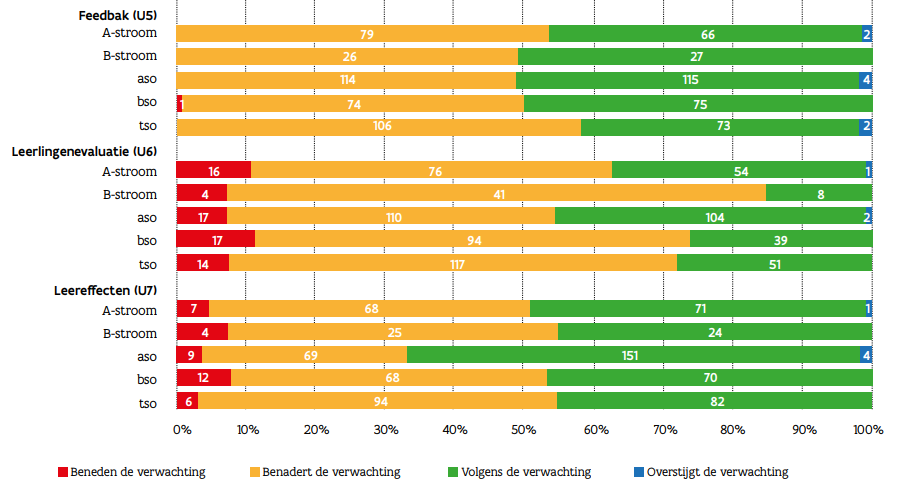 5
Onderwijsspiegel (3)
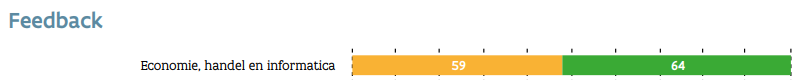 De leerplandoelen zijn slechts in beperkte mate de vertrekbasis
Te weinig ontwikkelingsgericht
Zetten te weinig aan tot zelfreflectie en zelfsturing van het onderwijsleerproces
Commentaar op rapporten is veelal persoonsgericht
Feedback is onvoldoende ingebed in het onderwijsleerproces
6
[Speaker Notes: In de vakkencluster economie en handel stellen de onderwijsinspecteurs vast dat de nadruk te weinig op onderzoeksvaardigheden ligt. In het vakgebied informatica ligt de nadruk te uitsluitend op kennis en technische vaardigheden en minder op vakattitudes en probleemoplossende vaardigheden.

Deze feedback vertrekt slechts in beperkte mate vanuit de doelen en is onvoldoende gericht op de volgende stappen in het leerproces van de individuele leerling. De vakgroepen laten kansen liggen om feedback proces- en ontwikkelingsgericht te formuleren en leerlingen aan te zetten tot reflectie en zelfsturing van het leerproces.

Schriftelijke commentaar, zoals commentaar op rapporten, is veelal persoonsgericht met weinig vakinhoudelijke diepgang. Voor alle vakken geldt daarenboven dat het geven van feedback niet systematisch ingebed is in het onderwijsleerproces.]
Onderwijsspiegel (4)
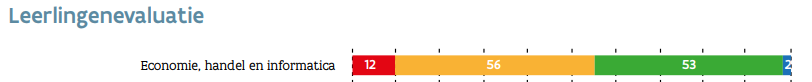 Evaluatie is beperkt representatief voor het leerplan en het aanbod
Vooral het product wordt geëvalueerd
Weinig variatie in evaluatievormen
Evaluatie is te weinig afgestemd op de leerlingen en hun leefwereld
7
[Speaker Notes: In de vakgroepen waar de leerlingenevaluatie nog niet aan de verwachting voldoet, is de evaluatie eerst en vooral beperkt representatief voor het gevalideerd doelenkader en voor het aanbod.

Vele vakgroepen evalueren voornamelijk het product en weinig het proces. De variatie in evaluatievormen die gebruikt worden is eerder beperkt en in heel wat gevallen niet afgestemd op de leerlingen en hun leefwereld.]
Onderwijsspiegel (5)
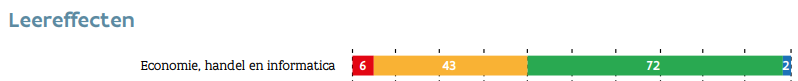 Er wordt nog te weinig ingezet op het vergroten van de leereffecten bij leerlingen.
8
[Speaker Notes: Algemeen kunnen we stellen dat in nagenoeg alle vakgroepen waar de leereffecten nog niet aan de verwachting tegemoetkomen, ongeacht het vakgebied waartoe ze behoren, de kwaliteitsbewaking van de onderwijsleerpraktijk slechts gedeeltelijke garanties biedt opdat een zo groot mogelijke groep leerlingen de minimaal gewenste output bereikt. De school en de leraren laten kansen liggen om de kwaliteitsontwikkeling van de onderwijsleerpraktijk sterker te bewaken met het oog op het vergroten van de leereffecten bij de leerlingen.]
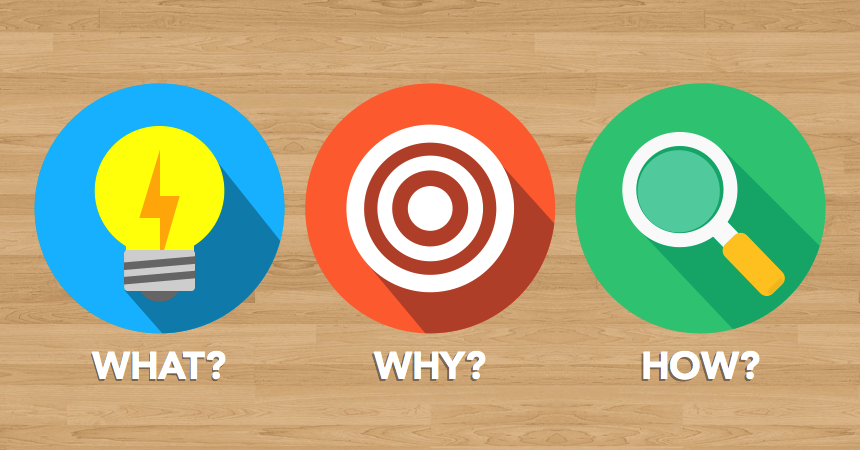 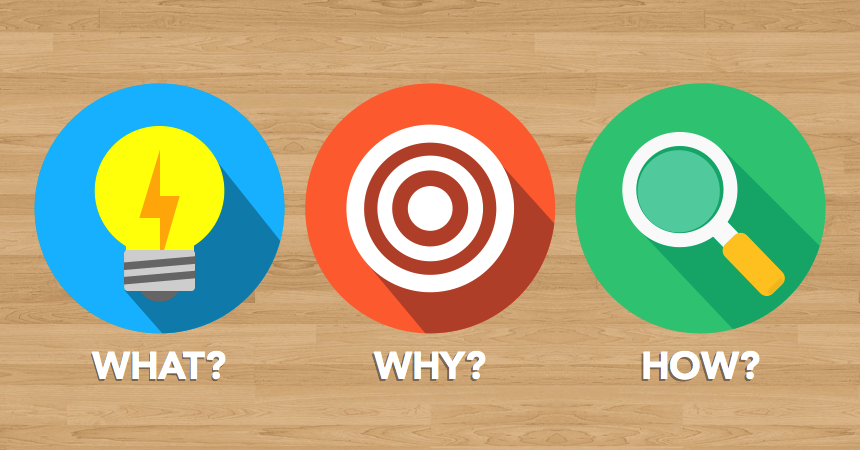 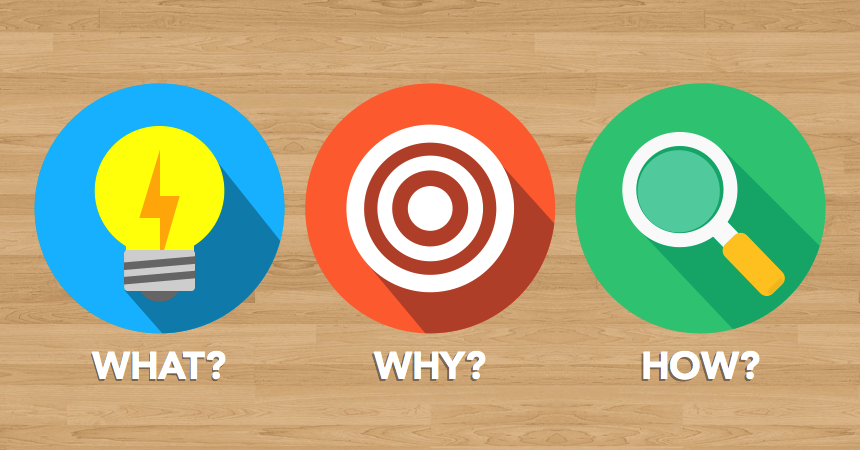 HOW?
WHAT?
WHY?
[Speaker Notes: Voor een goede evaluatiepraktijk vertrekken we van 3 vragen:
Waarom evalueren?
Wat is evalueren en wat evalueren we?
Hoe evalueren we?]
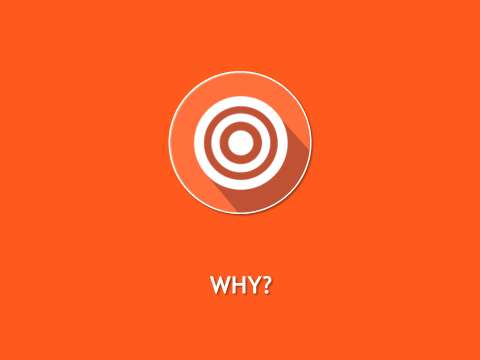 [Speaker Notes: We staan eerst stil bij ‘waarom evalueren we’? 
Waarom doen jullie dit als leerkracht? Wat is het nut?]
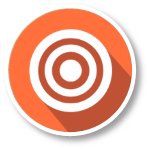 Waarom evalueer ik?
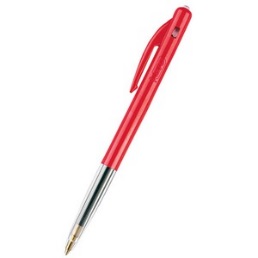 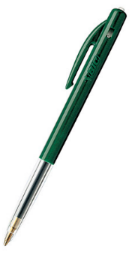 [Speaker Notes: We evalueren van het leren om na te gaan of een leerling de doelen bereikt. Dit noemt men beoordelende of summatieve evaluatie.
Maar we evalueren ook om ervoor te zorgen dat leerlingen kunnen leren. Dit noemen we begeleidende of formatieve evaluatie. Denk bv aan feedback: je geeft voortdurend feedback opdat de leerling zou weten waar hij staat en wat hij beter kan doen.
Vb een leerling maakt een presentatie en vraagt jouw mening. Je geeft feedback en zegt dat de presentatie onoverzichtelijk is. Je laat de leerling beredeneren hoe hij dit kan verbeteren en bijsturen.

Onderwijsspiegel: 2/3 scholen gebuisd op evaluatie – 2/3 examens bevraagd wat niet bevraagd moet worden]
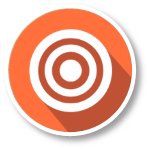 Functies van 
evaluatie
Summatieve
evaluatie
Evalueren VAN het leren
Evalueren OM te leren
Formatieve
evaluatie
Sturing van het
onderwijs-
proces
Plaatsing, 
oriëntatie
en selectie
Resultaats-
bepaling
Sturing
leerproces
[Speaker Notes: Dit is een mooi overzicht van de functies van evalueren.
Enerzijds heb je de formatieve evaluatie die tot doel heeft om:
Het leerproces van de leerling te sturen: je merkt dat een leerling iets niet begrepen heeft en stuurt bij, remedieert …
Je eigen onderwijsproces te sturen: als je merkt door bv een kahootquiz dat meer dan de helft van de leerlingen de leerstof niet begrepen heeft, kan je jezelf bijsturen.
Anderzijds heb je summatieve evaluatie die tot doel heeft:
Een resultaatsbepaling te doen, na te gaan of de leerling de doelen al dan niet haalt
Plaatsing, oriëntatie en selectie: in de basisoptie is vooral de oriëntatie zeer belangrijk en is het niet de bedoeling dat op basis van de evaluatie een selectie gebeurt.]
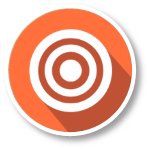 Wat zegt de wetenschap ?
John Hattie: Visible Learning, 2009 University of Auckland, New Zealand
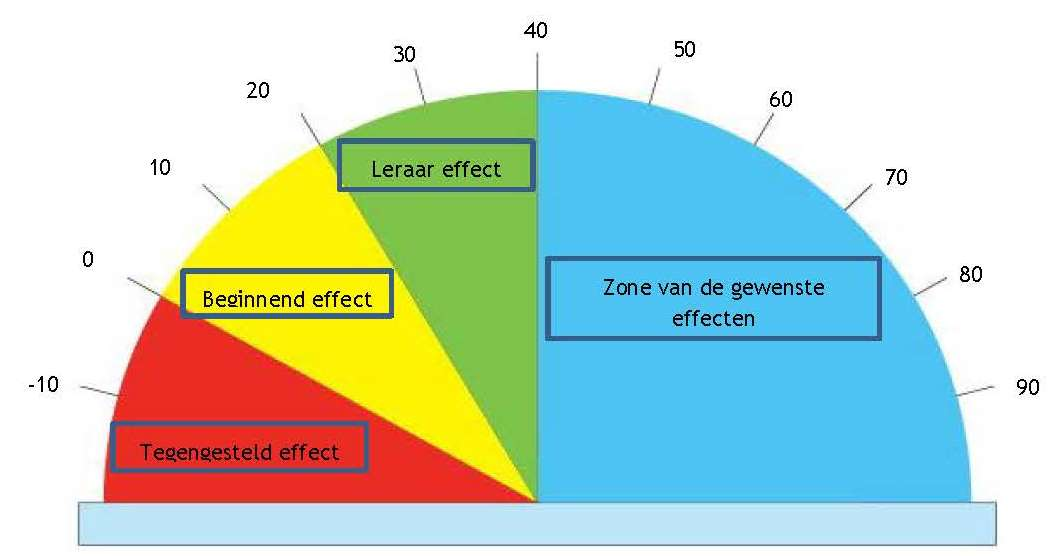 [Speaker Notes: Wat zegt wetenschappelijk onderzoek? Hoe leren leerlingen en hoe wordt het leren beïnvloed? 
John Hattie deed een bijzonder groot onderzoek naar de invloeden die het leren van leerlingen bevorderen.
In zijn boek ‘visible learning’ (het leren van leerlingen zichtbaar maken)  legt hij de resultaten en ideeën uit aan leerkrachten.]
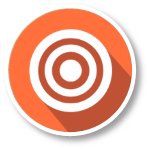 Bron:  “visible learning” door Hattie , p. 297-300
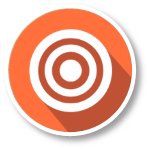 Elementen van evaluatie
Bron:  “visible learning” door Hattie , p. 297-300
[Speaker Notes: Summatieve evaluatie neemt welke plaats in?
Hoe definiëren de schoolbegeleiders formatief en hoe summatief toetsen? Bv: tussentijds bevragen van de leerlingen waar ze staan in het leerproces eventueel zonder punten tegenover toetsen aan het einde van een langere periode om te zien of de leerplandoelen zijn bereikt?]
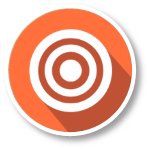 Besluit
Leraar doet ertoe maar ook:
duidelijkheid (feedup)
feedback
feedforward
zelfevaluatie
reflectie
diverse evaluatievormen (differentiatie)
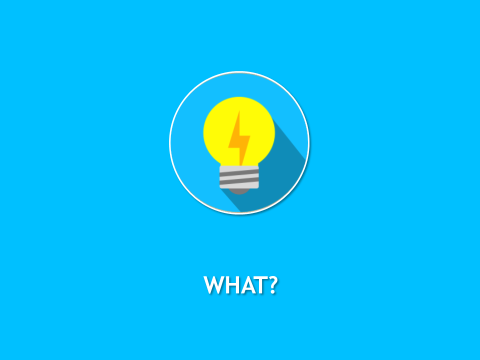 [Speaker Notes: Wat is evaluatie?]
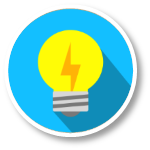 Wat moet je evalueren?
A-stroom versus B-stroom
Verschillen in handelingswerkwoord
Inhoudelijke verschillen
Verbreding / verdiepingsmogelijkheden
[Speaker Notes: Als leerkracht ben je verantwoordelijk om de leerlingen aan te leren wat is vastgelegd in het leerplan. De bedoeling is dat je een idee hebt, een oordeel in hoeverre de leerling de doelen beheerst.

Je evalueert met andere woorden al de leerplandoelen (al dan niet begeleidend of beoordelend), en niet uitsluitend dat wat in eventueel cursusmateriaal staat. Hierbij let je zowel op de inhoud als op het beheersingsniveau van de leerplandoelen.]
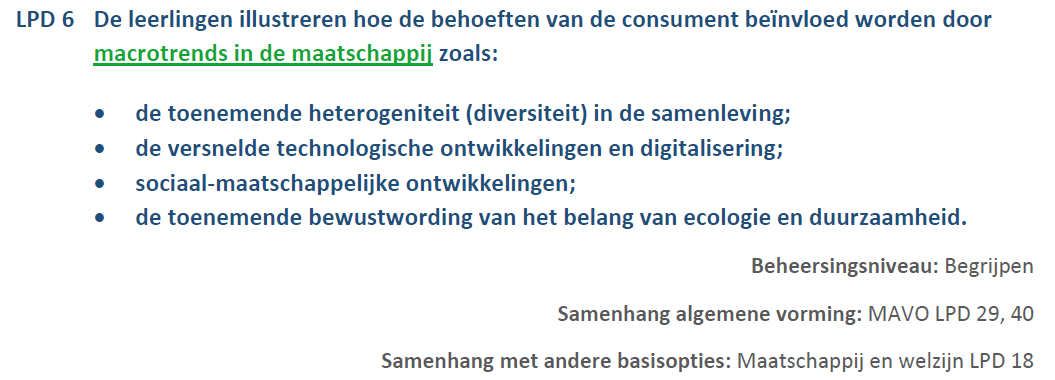 B-stroom
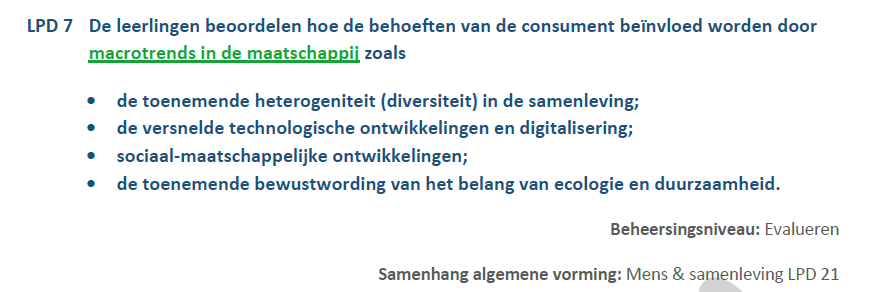 A-stroom
19
[Speaker Notes: LPD 6 = B-stroom
LPD 7 = A-stroom]
Handelingswerkwoord illustreren
Interpreteren van bijvoorbeeld grafieken, tabellen …
Uitleggen: oorzaak – gevolgmodel
Afleiden: voorspellen
Vergelijken: situatie van enkele jaren geleden met huidige situatie
Toelichten: illustreren, voorbeelden geven
20
[Speaker Notes: In beide methodes zijn er verschillende bronnen waarmee je op beide beheersingsniveaus aan de slag kan gaan.
Bijvoorbeeld pagina 347 in Buzz
Bijvoorbeeld pagina 30 en volgende in LIFT A – De consument in de samenleving]
Handelingswerkwoord beoordelen
Standpunt innemen i.v.m. bijvoorbeeld duurzaamheid, digitalisering …
Standpunt onderbouwen
Besluiten/concluderen met argumenten
Bewijzen
21
[Speaker Notes: Standpunt innemen ten opzichte van de trend duurzaambewuster consumeren, de toenemende digitalisering en de gevolgen voor de werknemers van bijvoorbeeld logistieke spelers …]
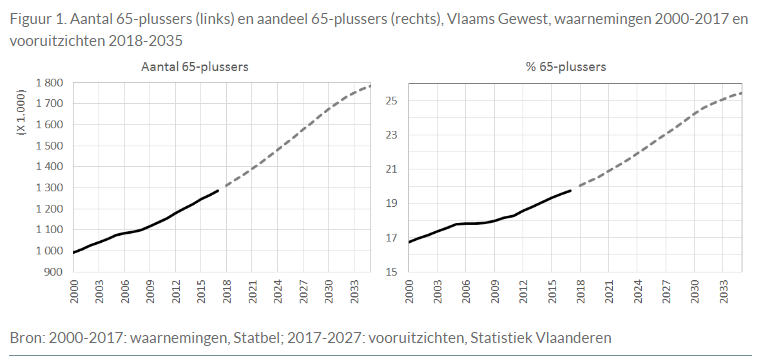 22
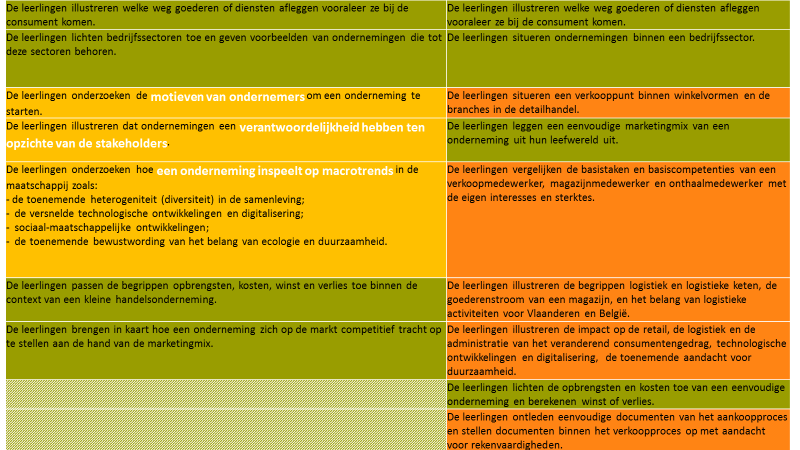 23
[Speaker Notes: Bepaalde thema’s komen enkel voor in de A-stroom zoals motieven om een onderneming te starten, de verantwoordelijkheid ten opzichte van stakeholders …]
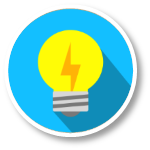 Evalueren van / om het leren
Evalueren van het leren d.m.v. taken, opdrachten, toetsen = traditioneel evalueren / productevaluatie

Evalueren om te leren: nadruk op proces en groei van leerling. 
   Vraagt andere manier van evalueren, d.m.v.
   feedback, feed-up, feedforward, een quiz,
   een checklist, portfolio enz.
   = breed evalueren / procesevaluatie
[Speaker Notes: We wijzen hier nog eens op de 2 functies van evalueren:
Enerzijds evalueren van het leren: dit wijst op een productevaluatie. Dit kan je doen door middel van opdrachten, taken, toepassingen en evt. toetsen
Anderzijds evalueren om te leren: dit verwijst naar procesevaluatie. Dit vraagt een andere manier van evalueren, bv door middel van feedback, feed-up, feedforward, een quiz, portfolio, enz.]
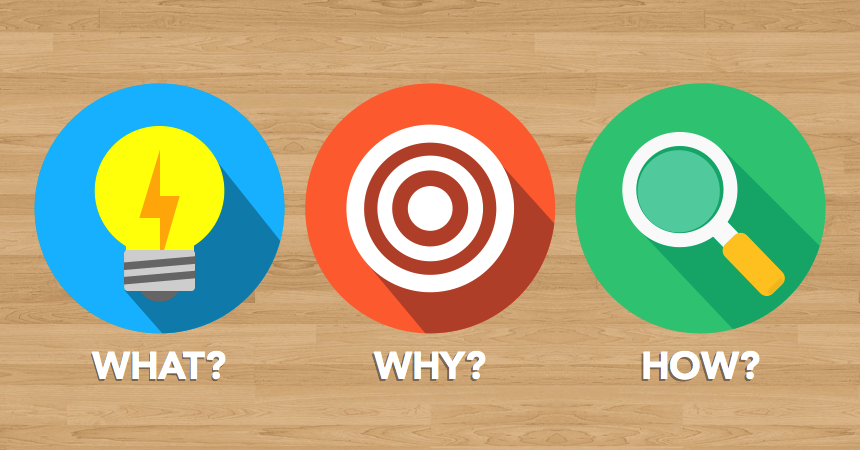 HOW?
[Speaker Notes: En dan: hoe evalueer je?]
Evaluatie behoort tot de autonomie van de school
KWALITEITS
VERWACHTING
AUTONOMIE
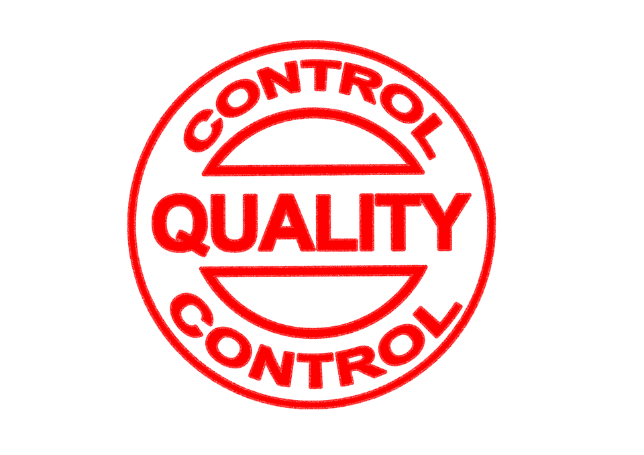 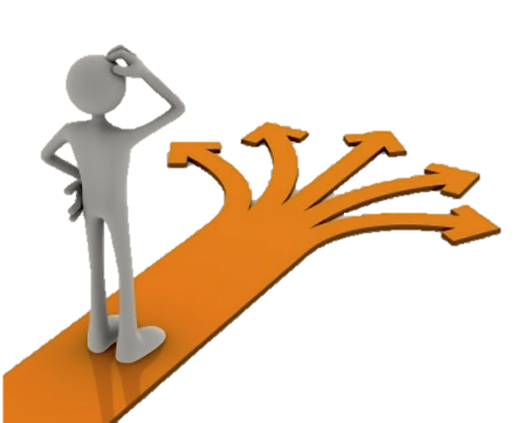 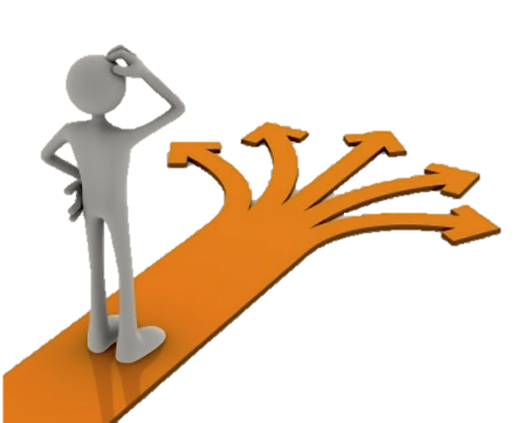 [Speaker Notes: Volgens de regelgeving behoort de evaluatie tot de autonomie van de school. Elke school heeft de keuze hoe te evalueren en te rapporteren, of men bv examens inricht of niet enz.
Maar…. anderzijds worden er in het referentiekader voor onderwijskwaliteit ook wel duidelijke verwachtingen uiteengezet omtrent evaluatie. 
Dus de regelgeving zegt dat men vrij is, maar anderzijds is men toch ook gebonden aan duidelijke kwaliteitscriteria.]
Evaluatie: welke keuzes kunnen gemaakt worden?
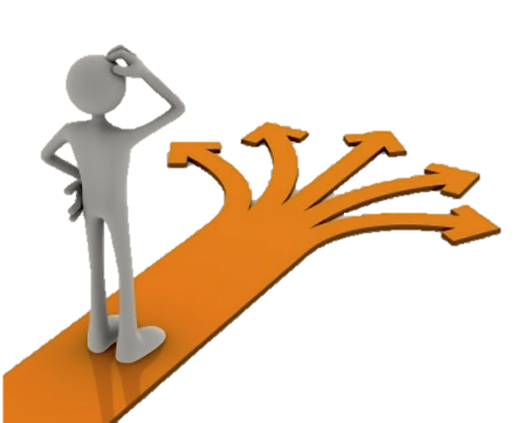 Regelmaat
Evaluatiecriteria
Evaluatiegewichten
Evaluatietools - evaluatievormen
Evaluatietraject (proces/product)
Rapportering
Integratie basis - verdieping - verbreding
[Speaker Notes: Over welke keuzes heeft de school autonomie? 
Belangrijk is dat dit niet alleen de keuze is van de individuele leraar , maar dat dit afgestemd en besproken wordt in de vakgroep en past in het project en de visie van de school. 
Bv als een school ervoor kiest om de basisoptie niet op punten maar op doelen te evalueren, zal de vakgroep en leraar hier best rekening mee houden. 
Afstemmen binnen school en andere basisopties]
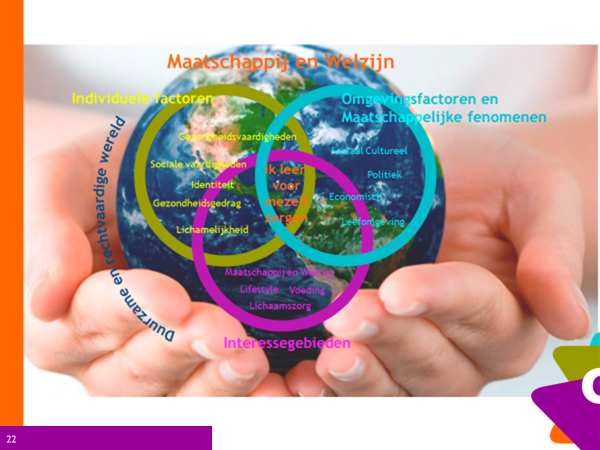 Visie basisoptie
Observerend, oriënterend en adviserend
Geen voorafname 
Belang procedurele doelen
Begeleidend en beoordelend evalueren
Basisdoelen en verdieping: 
beslissingen op basis van de basisdoelen
advies op basis van de uitbreiding
[Speaker Notes: Bij de keuzes die gemaakt worden i.v.m. evaluatie is vooral de visie op de basisoptie belangrijk:
De  basisoptie heeft vooral een observerende en oriënterende functie. Het is de bedoeling dat leerlingen hun talenten leren ontdekken en ze een goede studiekeuze kunnen maken
De basisoptie mag geen voorafname zijn voor de 2de graad. Ze heeft tot doel om de leerlingen een goed advies te kunnen geven. 
De procedurele doelen verdienen voldoende aandacht. Vele procedurele doelen zijn gelijk in de verschillende basisopties en het is de bedoeling dat lln ze na de eerste graad beheersen, dat ze bijvoorbeeld een onderzoek leren uitvoeren
Er gaat best voldoende aandacht naar begeleidend evalueren met behulp van feedback, feed-up, feedforward. Of misschien kiezen scholen niet te beoordelen op punten maar op doelen? 
Er zijn basisdoelen en verdiepingsdoelen. Bij beslissingen van de DKR gelden de basisdoelen als uitgangspunt, een tekort kan niet op basis van uitbreidingsdoelen.]
Aftoetsen van evaluatiekeuzes aan kwaliteitsverwachting
KWALITEITS
VERWACHTING
AUTONOMIE
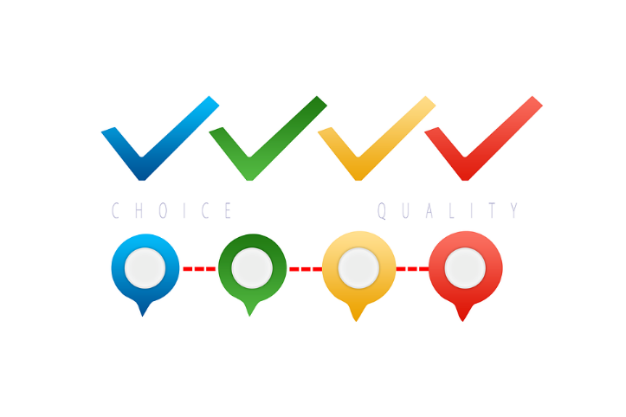 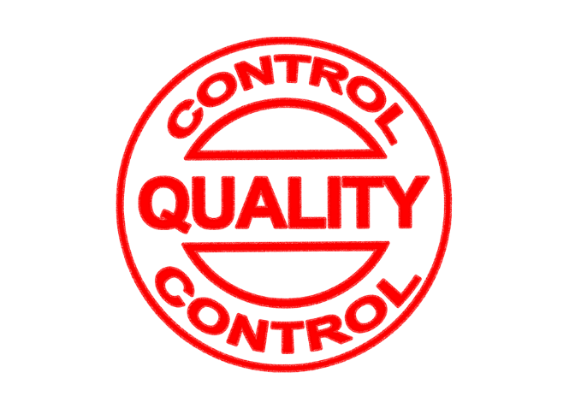 OK-
kader
[Speaker Notes: Bij de gemaakte keuzes en bij het uitwerken van evaluatiemateriaal is het belangrijk rekening te houden met de kwaliteitsverwachtingen zoals die geformuleerd worden in het OK.]
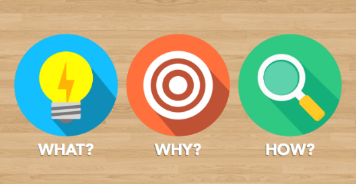 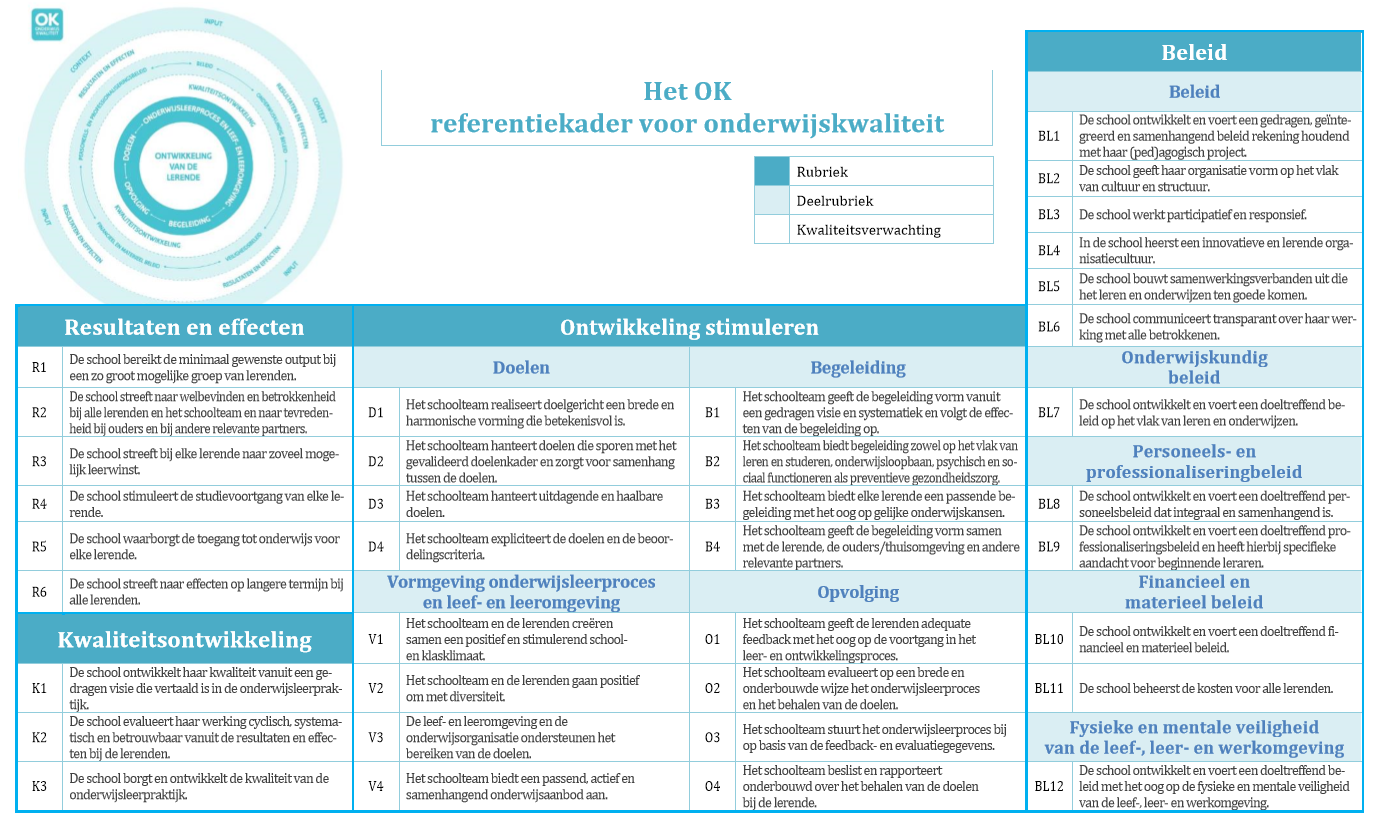 Referentiekader onderwijskwaliteit
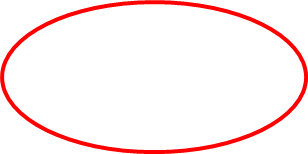 [Speaker Notes: Jullie kennen het OK-kader; dit formuleert verwachtingen voor kwaliteitsvol onderwijs
Ook voor evaluatie en rapportering worden zowel op gebied van de uitvoering als op gebied van beleid verwachtingen geformuleerd.]
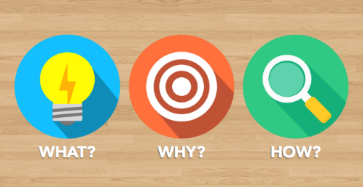 Toezichtkader evaluatie
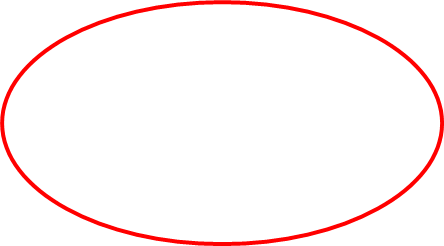 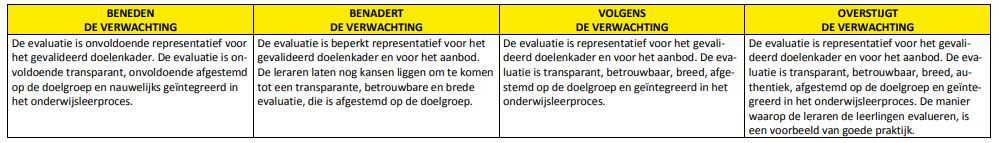 [Speaker Notes: Inspectie 2,0 ( de vernieuwde aanpak van de doorlichting zoals bepaald in het decreet) heeft een toezichtskader ontwikkeld om zelf op een objectieve methode een evaluatie te kunnen doen (TOK). Zij heeft de verwachtingen in rubrics geformuleerd en daar kan je dus aflezen wat de criteria zijn voor een kwalitatieve doorlichting. 
Probleem: men gebruikt academische taal en niet elke leraar is hiermee vertrouwd. Dit is vervelend daar de doorlichting bij hun nieuwe aanpak vooral in gesprek gaat met de vakgroep en beiden soms een andere taal spreken. Leraren doen vaak heel goede dingen maar kunnen dat niet altijd op de juiste manier verwoorden.]
Kwaliteitseisen voor evaluatie
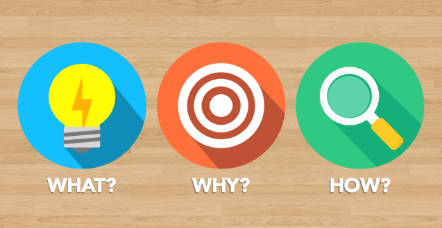 [Speaker Notes: Dit zijn de kwaliteitseisen voor een goede evaluatie
We zoomen in op representativiteit en leerplangerichtheid]
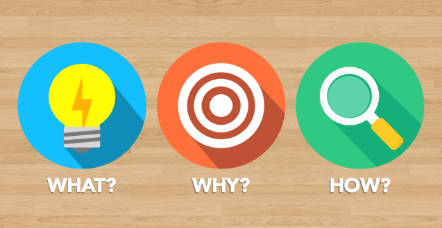 Kwaliteitseisen voor evaluatie
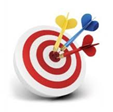 Wat willen we bereiken? Doelen?
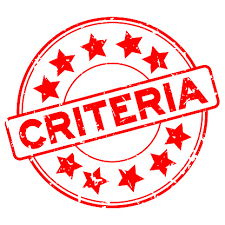 Wat zijn criteria? Hoe doen we dat?
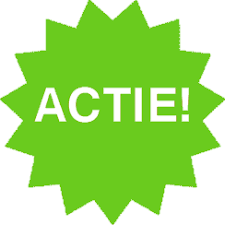 Voorbeelden
[Speaker Notes: De opbouw voor dit deel van de ppt is als volgt:
Eerst zetten we per pijler het doel uiteen
Nadien formuleren we succescriteria
Tot slot geven we een voorbeeld of opdracht]
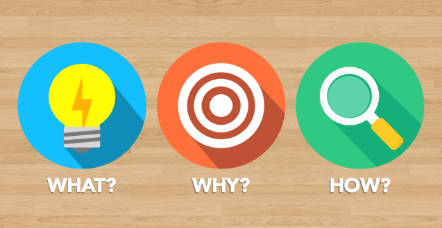 1 Representatief
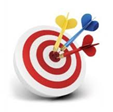 De evaluatie is representatief voor het gevalideerd doelenkader en voor het aanbod. 

De evaluatie geeft een goed beeld van de realisatie van het leerplan: 
De evaluatie is afgestemd op de leerplandoelen
Alle doelen komen aan bod
Evenwicht?
Evenwicht tussen alle doelen?
Evaluatietijd in verhouding met onderwijstijd ?
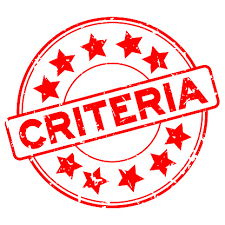 [Speaker Notes: Pijler 1: de evaluatie is representatief
Wat is ons doel?
Wat zijn succescriteria, m.a.w. wanneer is de evaluatie representatief?]
Doelstelling
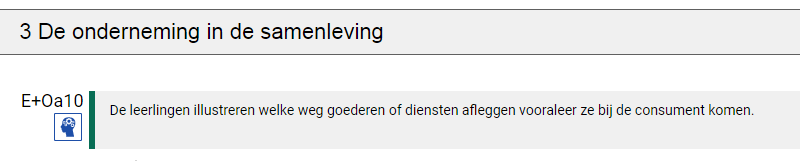 35
Voorbeeld Buzz
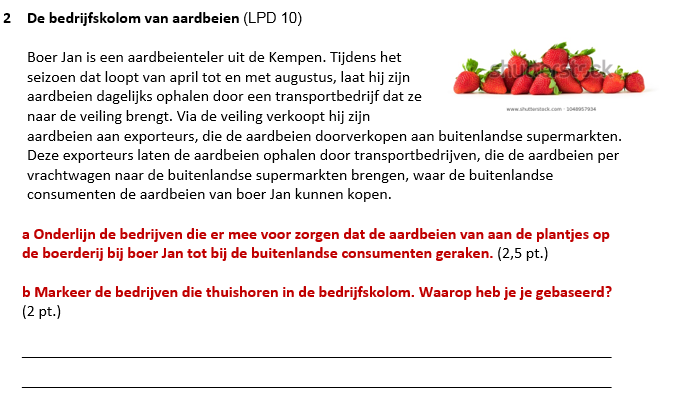 36
Voorbeeld Lift
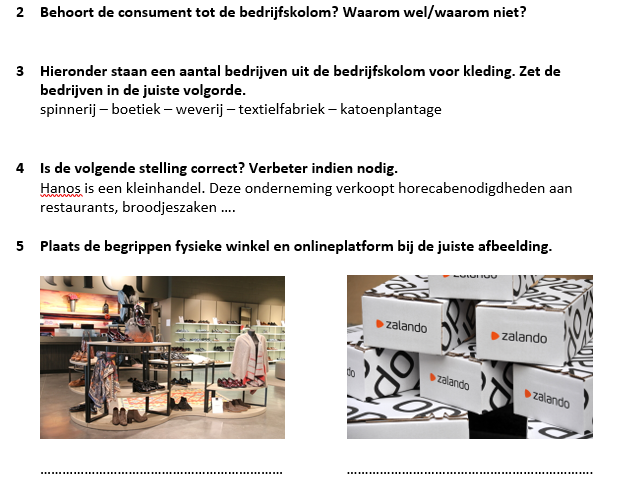 37
Kwaliteitseisen voor evaluatie
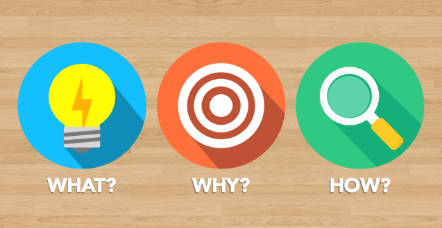 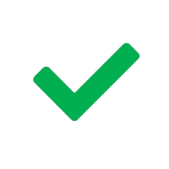 [Speaker Notes: Dit zijn de kwaliteitseisen voor een goede evaluatie
We zoomen in op representativiteit en leerplangerichtheid]
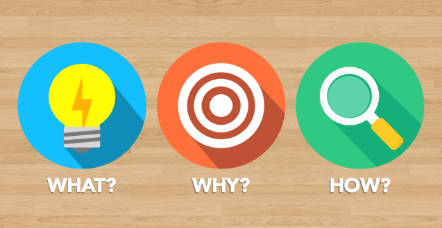 2  Transparant
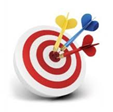 De doelen zijn duidelijk en de leerlingen weten wat verwacht wordt.


De leerlingen weten op voorhand hoe ze geëvalueerd worden en wat de criteria  zijn.
De criteria zijn geformuleerd in concreet observeerbaar gedrag.
De normering is duidelijk: de leerlingen weten wanneer iets 
nog niet verworven is
aangeboden
verworven

.
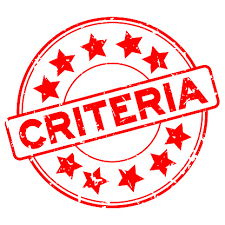 [Speaker Notes: Transparantie: Dit betekent dat je evalueert zoals je aanleert.  Je maakt aan je leerlingen duidelijk wat je van hen verwacht, welke criteria je hanteert, hoe je vragen opstelt, wat belangrijk is, welke doelstellingen je wilt bereiken…
Evaluator onafhankelijk 
Meetfouten]
Voorbeeld Buzz
Op het einde van dit deel kun je:
de kosten en opbrengsten van een goed of dienst berekenen
bepalen of een onderneming winst of verlies maakt
….
Terugblikken:
Wat ken/kan ik?
40
Voorbeeld LIFT
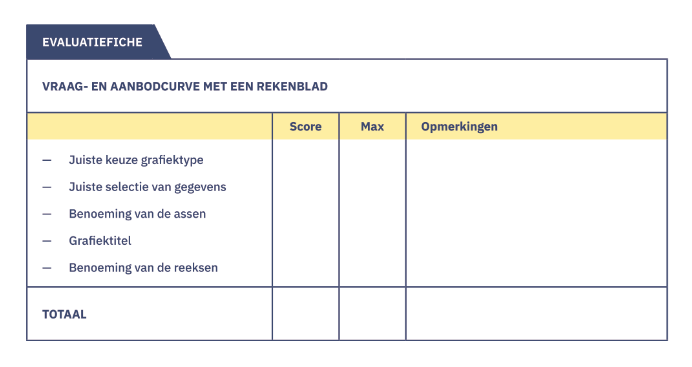 41
Kwaliteitseisen voor evaluatie
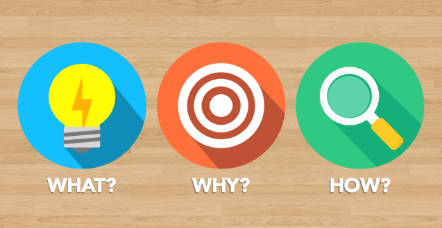 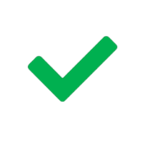 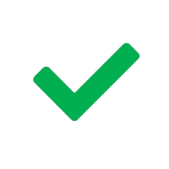 [Speaker Notes: Objectief en betrouwbaar]
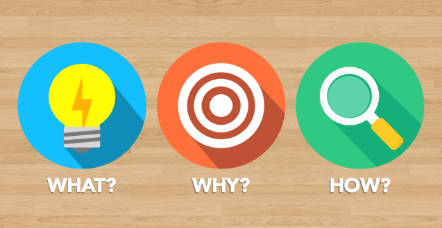 3  Objectief en betrouwbaar
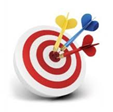 De evaluatie is objectief en betrouwbaar

De evaluatie is onafhankelijk van de evaluator.
Tijdstip, duur, omgeving,… zouden weinig/geen invloed mogen hebben
Scores zijn nauwkeurig
Geen meetfouten
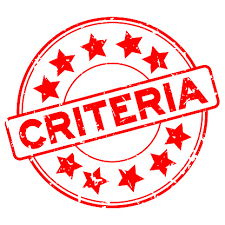 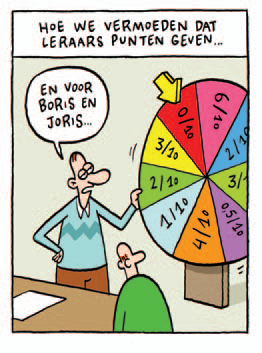 [Speaker Notes: Objectief en betrouwbaar
De evaluatie mag niet afhangen van de persoon die evalueert, lln in parallelklas moeten gelijke kansen krijgen. Parallelcollega’s stemmen de evaluatie best op elkaar af.  vakgroep
Evaluatie mag niet afhankelijk zijn van factoren zoals de tijd, de duur en de omgeving of andere factoren
Scores moeten nauwkeurig zijn en mogen geen meetfouten bevatten

LPD 5: checklist]
Voorbeeld BUZZ
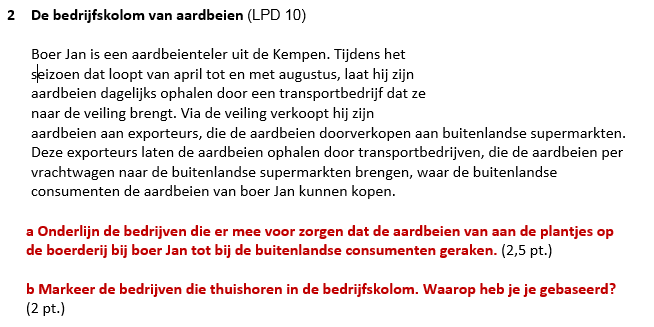 44
[Speaker Notes: Het moet duidelijk zijn hoe de puntenverdeling is bij vraag a. Wanneer krijgt een leerling 2,5/2,5 ….]
Voorbeeld LIFT
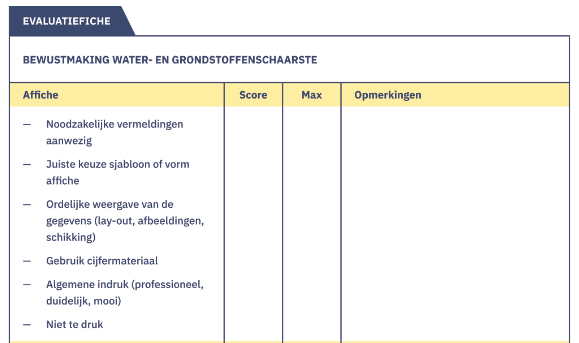 45
[Speaker Notes: Wanneer deze fiche in een evaluatie wordt gebruikt, zouden de scores moeten toegevoegd worden zodat de leerlingen weten welk gewicht een bepaald criterium heeft.]
Kwaliteitseisen voor evaluatie
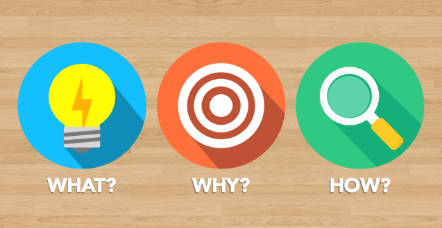 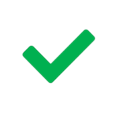 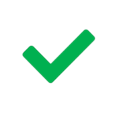 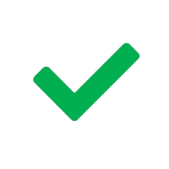 [Speaker Notes: Geïntegreerd in het leerproces]
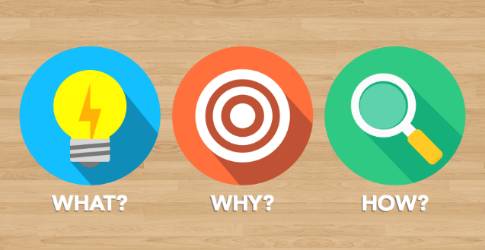 4  Geïntegreerd in leerproces
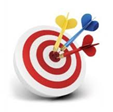 De evaluatie is geïntegreerd in het leerproces. 
Er vindt consequent afstemming plaats tussen 
de evaluatie en het gevalideerd doelenkader,
de beginsituatie, de leerdoelen en het 
onderwijsleerproces.
Stem leerplandoelen, het lesgeven (werkvormen, media,..), feedback en evaluatie op elkaar af.
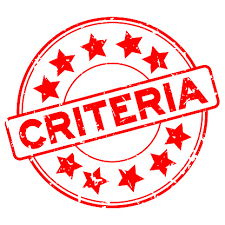 [Speaker Notes: Lees werkwoord van leerplandoel , plan les en denk dan onmiddellijk al na over de evaluatie  formatief]
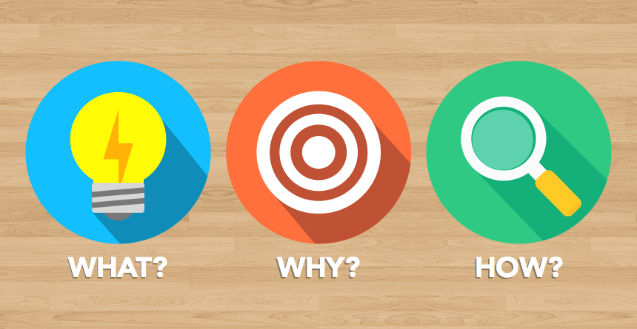 Begin-
situatie
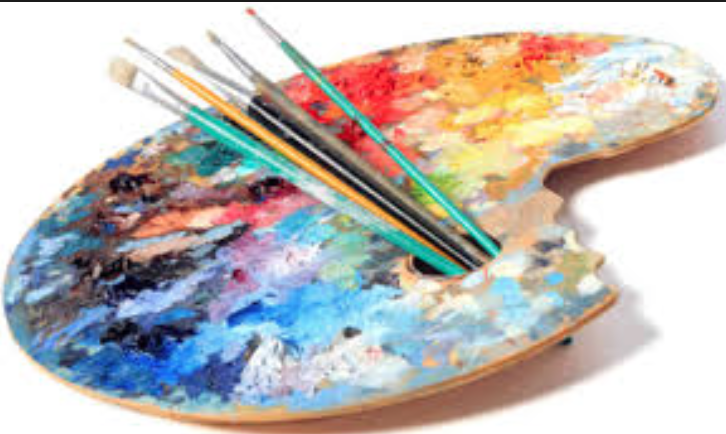 Doelstel-
    lingen
Feedback Evaluatie
LEERLING
Leer-
omgeving
Leer-
inhouden
Media
Werk-
vormen
[Speaker Notes: Vroeger gebruikten we deze voorstelling van het didactisch proces al  om de afstemming te visualiseren. 
Je ziet dat de leerling hier steeds centraal bij staat. De leerling in relatie tot de wereld.]
Voorbeeld BUZZ (1)
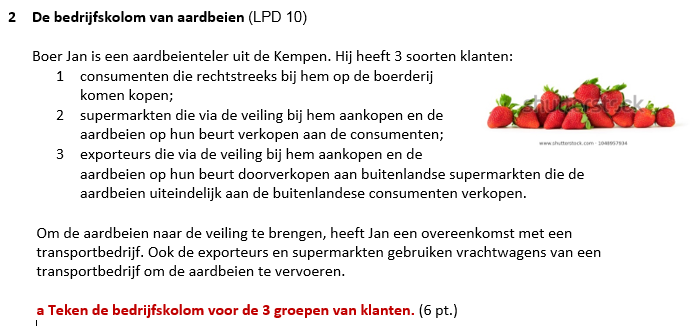 49
Voorbeeld BUZZ (2)
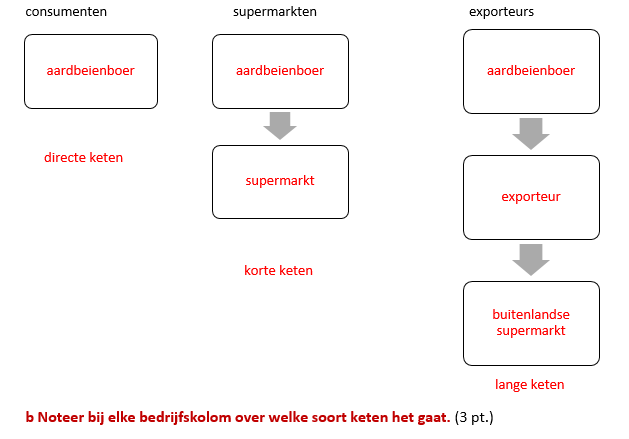 50
[Speaker Notes: Wat is het verschil tussen de directe keten en de korte keten?]
Voorbeeld LIFT
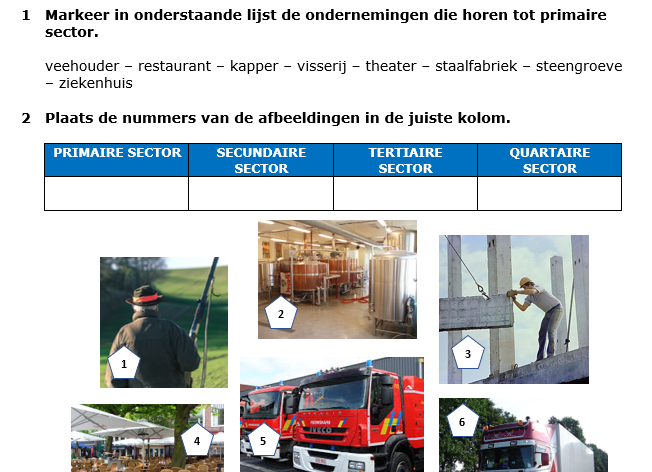 51
[Speaker Notes: Je kan niet met foto’s werken indien dit nog nooit in de les aan bod is gekomen.]
Kwaliteitseisen voor evaluatie
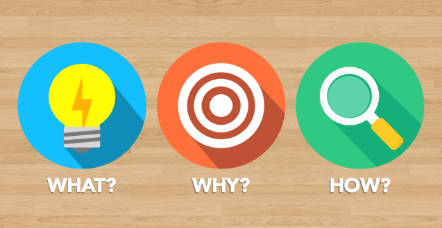 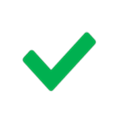 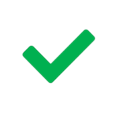 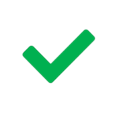 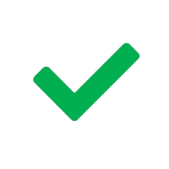 [Speaker Notes: Validiteit : is eigenlijk nauw verwant aan representativiteit. Beide begrippen worden vaak samen gebruikt 
Validiteit betekent dat je meet wat je moet meten en  dat je evaluatietaken een evenwichtige weerspiegeling  vormen van alle leerinhouden.]
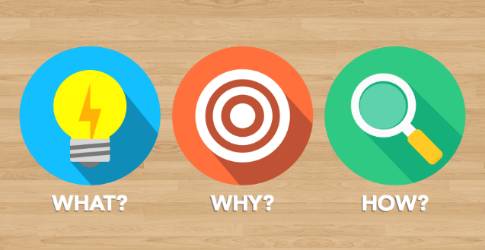 4  Valide
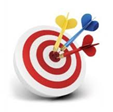 De evaluatie is valide.
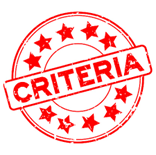 Je evalueert wat je moet evalueren
De evaluatie vormt een evenwichtige weerspiegeling van de leerinhouden
Je respecteert het beheersingsniveau
[Speaker Notes: Belangrijk hierbij zijn de verschillende beheersingsniveaus  en dat brengt ons bij de herziene taxonomie van Bloom]
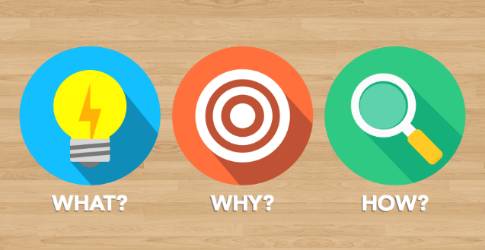 4  Validiteit
Respecteer het handelingswerkwoord van het leerplandoel
[Speaker Notes: Het is belangrijk dat je het beheersingsniveau van de leerplandoelen respecteert. Hierbij is het werkwoord uit je leerplandoel richtinggevend. In de nieuwe leerplannen zijn deze beheersingsniveaus opgenomen.]
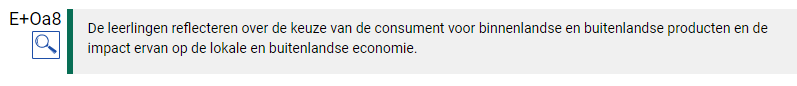 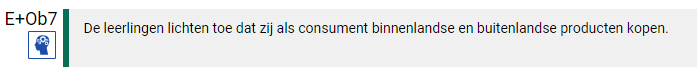 55
Voorbeeld BUZZ
Pagina 410: herkomst van de trui of t-shirt van de leerlingen
56
Voorbeeld LIFT
Thema 2 – Level 3 pagina 50: herkomst van fruit
57
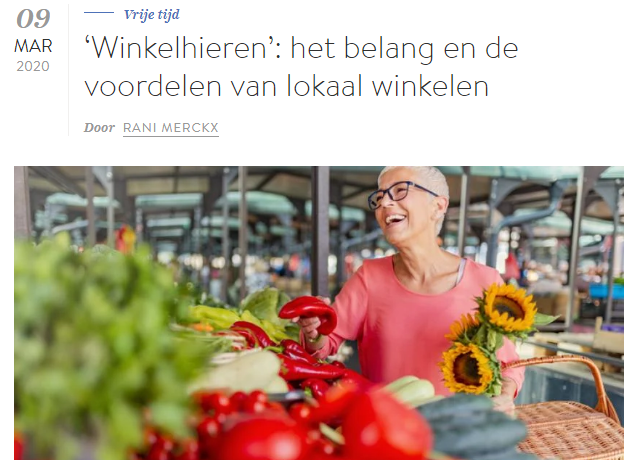 58
[Speaker Notes: Bij het beheersingsniveau reflecteren wordt er meer verwacht dan toelichten. Wanneer je klikt op de afbeelding kom je terecht op een krantenartikel waarbij de leerlingen de opdracht krijgen om na te gaan welke impact de keuze voor binnenlandse producten heeft voor de lokale economie ….]
Kwaliteitseisen voor evaluatie
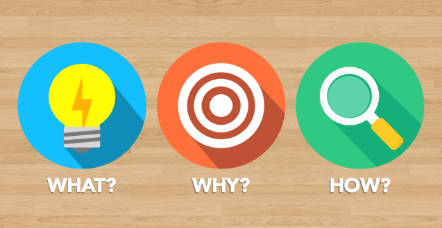 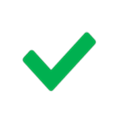 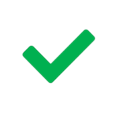 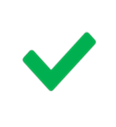 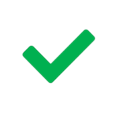 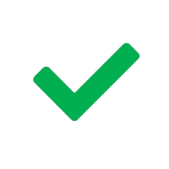 [Speaker Notes: De volgende pijler is breed evalueren 
Breed: op een rijke, gevarieerde en kwaliteitsvolle manier het leerproces en de leerprestaties van leerlingen in kaart
brengen, liefst samen met de leerling en andere betrokkenen (persoon in geheel – op verschillende manieren- vanuit verschillende invalshoeken – in verschillende contexten, rekeninghoudend met diversiteit van de groep –]
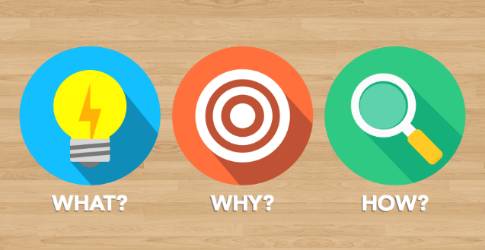 6 Breed evalueren
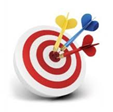 De evaluatie is breed: je brengt op een rijke, gevarieerde manier het leerproces in kaart.
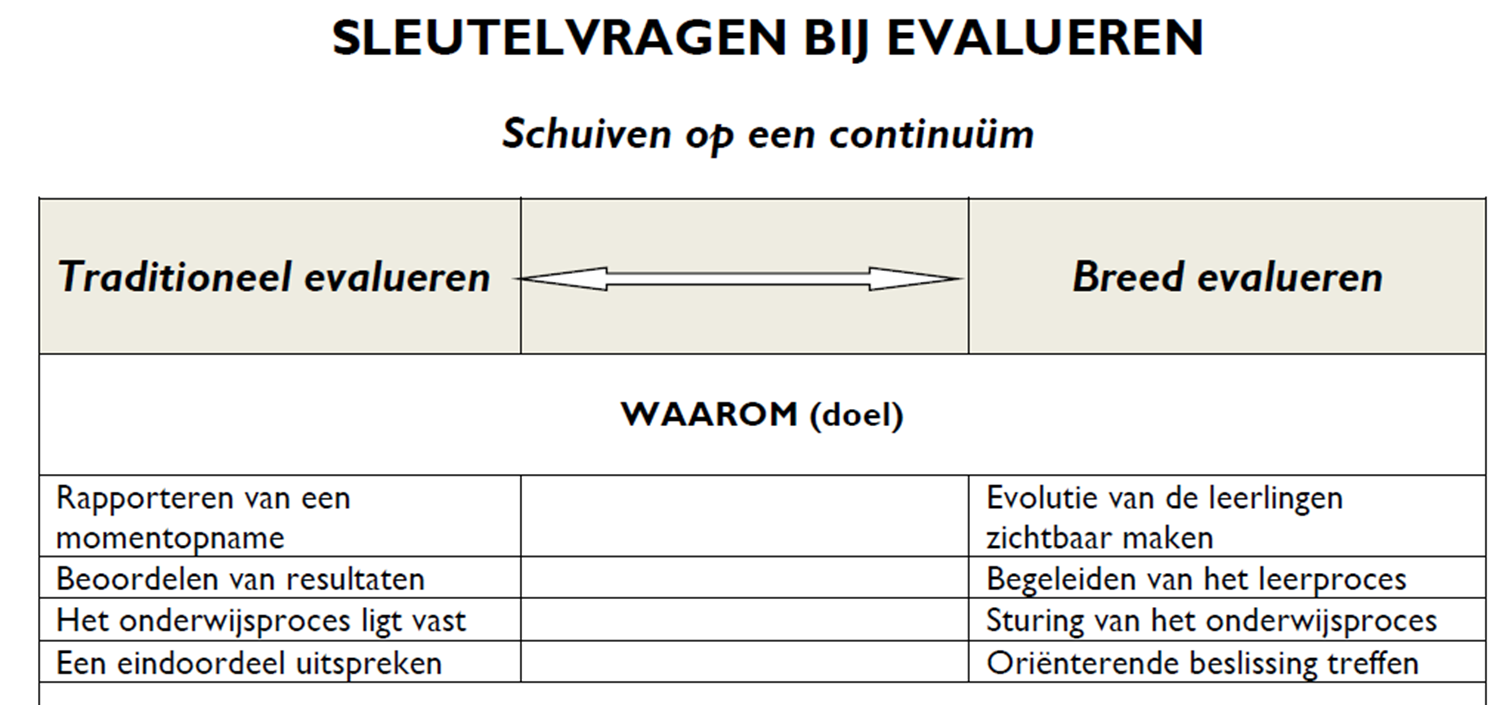 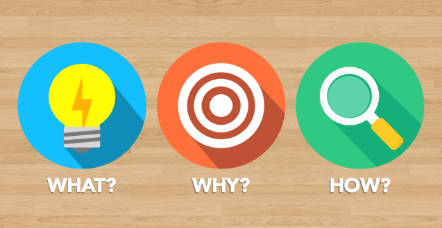 6  Breed evalueren
Je doet dit op verschillende manieren
Productopdracht, reflectieopdracht, taak ….
Cases
Portfolio
Observatie
Presentatie
Project
Zelfevaluatie, peerevaluatie…..
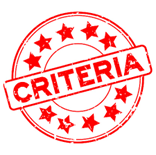 [Speaker Notes: Heb je aandacht voor de leerling in zijn geheel?]
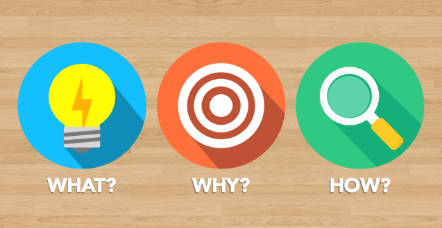 6 Breed evalueren
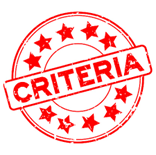 Vanuit verschillende invalshoeken
Wie? Zelf-, peer-, co-,….
In verschillende contexten 
Aandacht voor de leerling in zijn geheel? 
Verschillende talenten?
Aandacht voor groei?
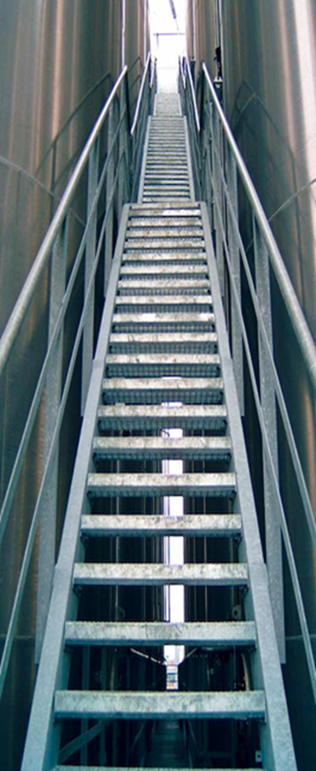 [Speaker Notes: Leerlingen zelf een reclame boodschap laten maken met de nadruk op bruikbaarheid en duurzaamheid  creatief talent ​
Groepswerk onderling laten beoordelen via observatie tips​]
Voorbeeld BUZZ (1)
Opgave pg 139: Ga nu zelf als een gespecialiseerd vlogger op pad in een lokale supermarkt. Maak een filmpje waarbij je op zoek gaat naar vijf reclametechnieken.
Opdracht uitvoeren in groepjes van drie lln
Hoe: https://maken.wikiwijs.nl/115566/Video#!page-3918214
Elk groepje toont filmpje met volgende evaluatiecriteria
63
Voorbeeld BUZZ (2)
Duurtijd: 2’
Inhoud: vijf reclametechnieken
Afgesproken videoformat?
Gepost op de afgesproken plaats?
Gepost op het afgesproken tijdstip?

Ook realisatie LPD 5: de lln passen digitale vaardigheden toe
Voorbeeld LIFT
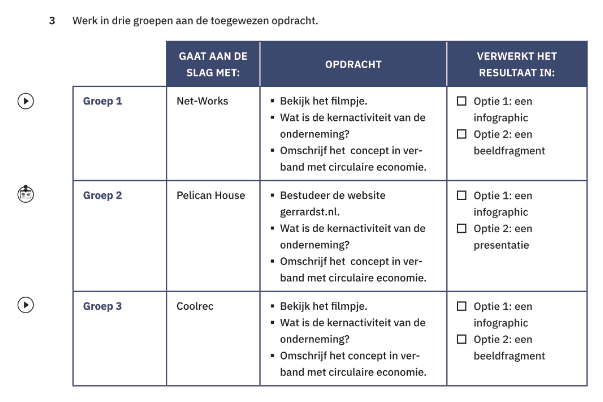 65
Kwaliteitseisen voor evaluatie
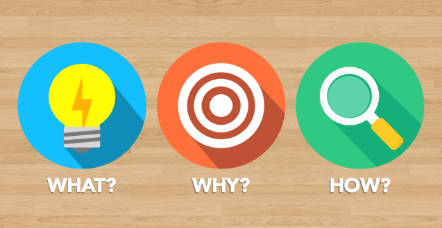 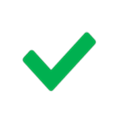 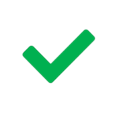 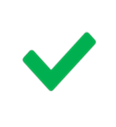 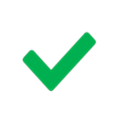 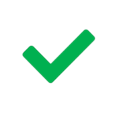 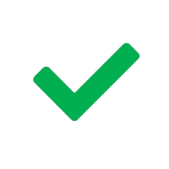 [Speaker Notes: En de laatste pijler is formatieve evaluatie of begeleidend evalueren en in het bijzonder feedback]
7 Formatieve evaluatie
Check-in (entry cards, Kahoot,  Mentimeter, Poll Everywhere …)  beginsituatie
Feedup ( rubric for one …)
Show what you know bordje
Portfolio
Exit–ticket
Plickers
Feedforward
Toolbox KdG (link)
[Speaker Notes: Enkele voorbeelden van begeleidend of formatief evalueren 
Toolbox Kdg]
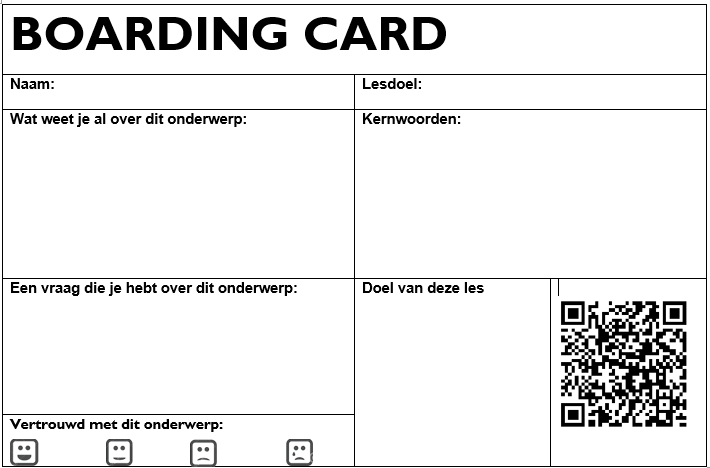 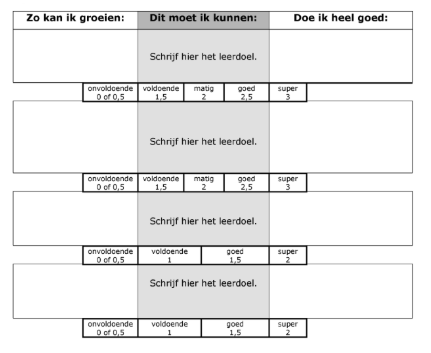 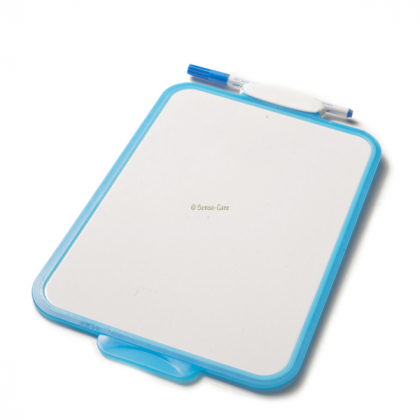 [Speaker Notes: Voordeel: alle leerlingen worden betrokken]
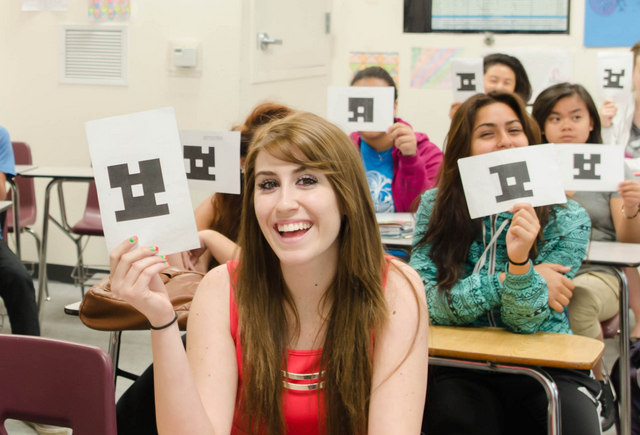 [Speaker Notes: Voordeel: alle leerlingen worden betrokken]
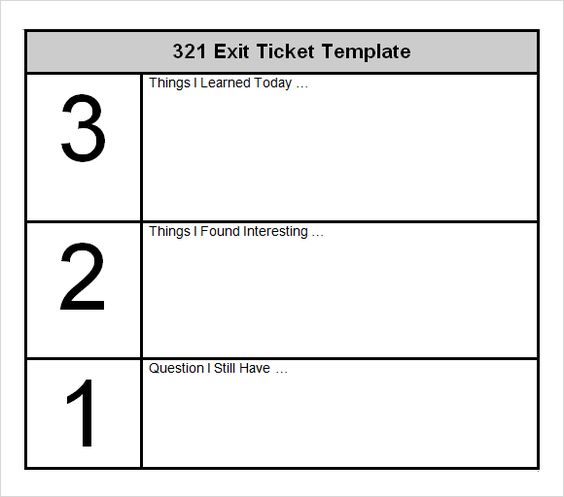 [Speaker Notes: Voordeel: alle leerlingen worden betrokken]
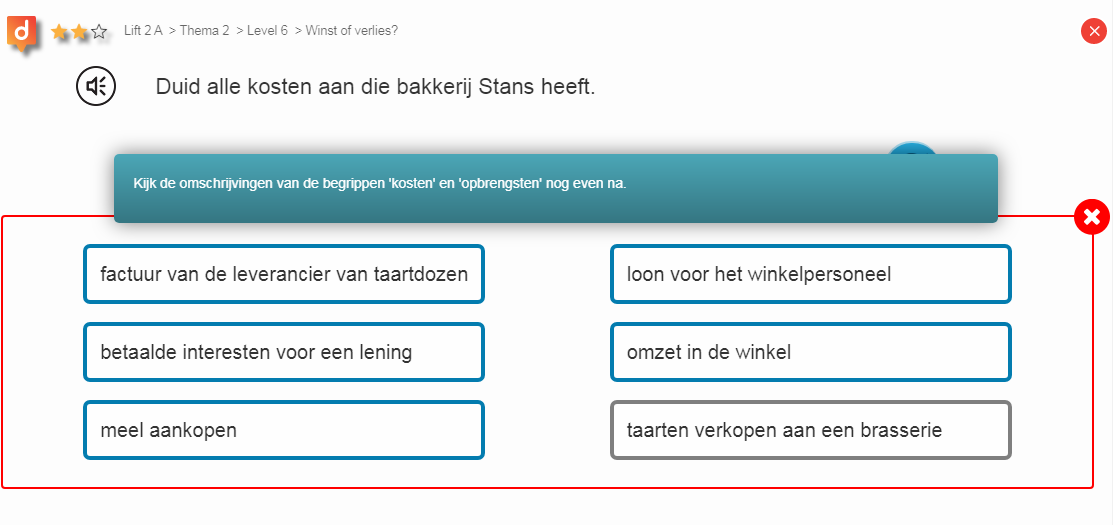 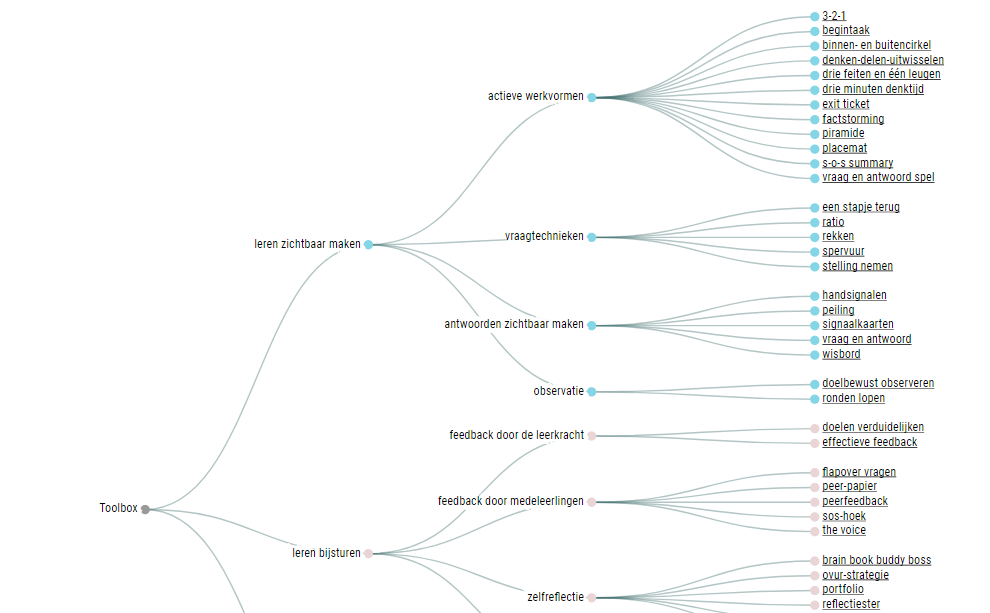 Voorbeeld BUZZ: OV1 Wat weten ondernemingen/overheden over mij: pg 234-2603-2-1 Kaart
Naam: 
Noteer 3 dingen die je over je privacy op het internet  geleerd hebt:
 
 
 
 
 
Noteer 2 dingen over je privacy waar je meer over wilt leren:
 
 
 

Noteer 1 vraag die je over je privacy hebt:
Voorbeeld LIFT
Kwartet
Dominostenen
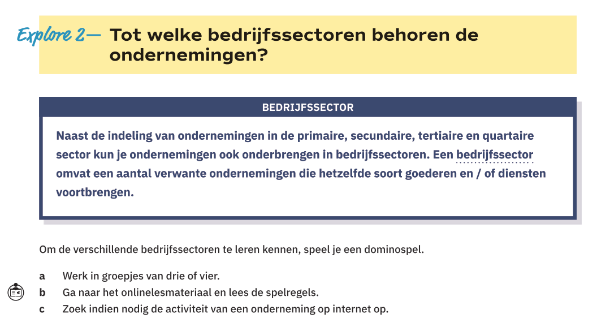 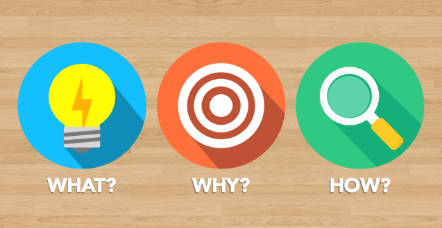 7  Effectieve feedback die het leren    bevordert
Ontwikkelingsgerichte feedback
[Speaker Notes: Feedback neemt daar een belangrijke plaats in. 
Wat is goede feedback?
Goede feedback is effectief als hij het leren bevordert, als hij ontwikkelingsgericht is. 
Bestaat uit 3 niveaus:
Feedback: beschrijft het huidige niveau, hoe doet de lln het nu
Feed-up: beschrijft het doelniveau, waar we naar toe moeten 
Feedforward beschrijft de strategie, de nodige volgende stap om de kloof tussen het huidige en doelniveau te verkleinen.]
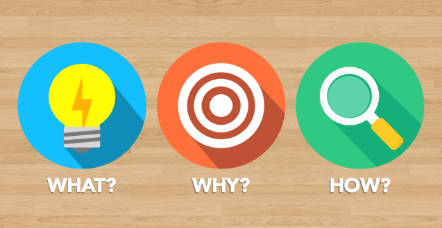 7 Effectieve feedback die het leren    bevordert
[Speaker Notes: We illustreren aan de hand van een voorbeeld van de begeleider LO  Vlajo
Die woonde een les volleybal bij. De leraar maande bij het toetsen de leerlingen steeds opnieuw aan om door de benen te buigen. De leerlingen deden het maar vergaten het steeds weer.
Tot de begeleider uitlegde wat het doel is van door de benen te buigen: dat je meer kracht hebt om de bal de hoogte in te duwen. Dat is nodig bij volleybal zodat de aanvallers meer tijd hebben de aanval voor te bereiden.
Toen de leerlingen dit hoorden, begrepen ze het doel, en wat ze niet goed deden en bogen door de knieën]
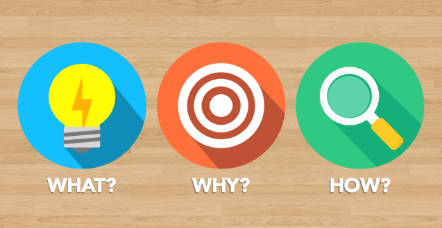 Formatief evalueren: leren zichtbaar maken en evaluatiecriteria
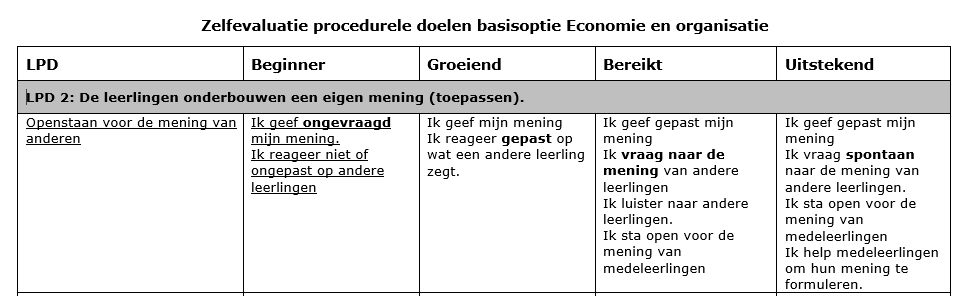 [Speaker Notes: Vandaar dat het soms handig kan zijn om rubrics te gebruiken bij het evalueren van vaardigheden en competenties
Daar verduidelijk je altijd het doel, geef je feedback en wordt de volgende stap ook duidelijk zichtbaar gemaakt.]
Rubrics
Procedurele doelen 
Inhoudelijke doelen 
80
[Speaker Notes: Door op ‘procedurele doelen’ te klikken, kom je terecht op het volledig document.
Door op  te klikken krijg je een voorbeeld van een rubric.

Dit geldt ook voor inhoudelijke doelen.]
Voorbeeld rubric – procedurele doelen
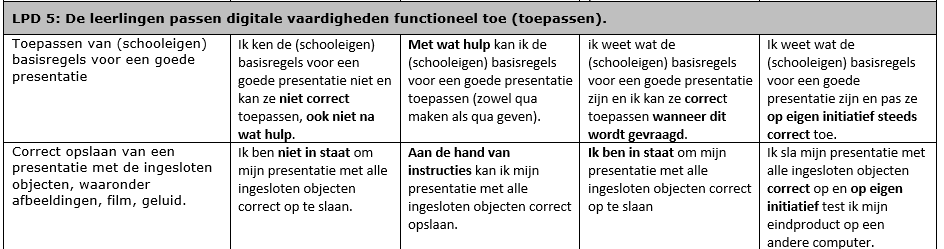 81
Voorbeeld rubric – inhoudelijke doelen
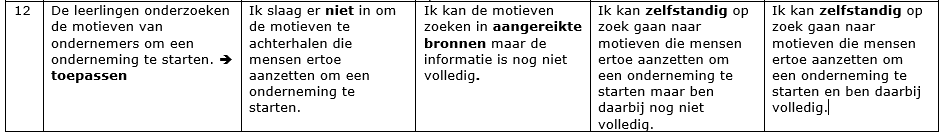 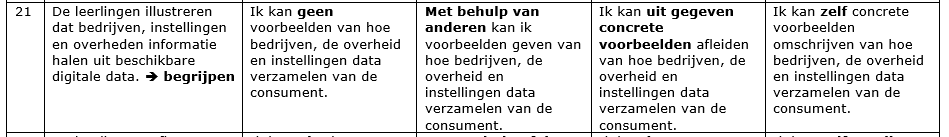 82
Kwaliteitseisen voor evaluatie
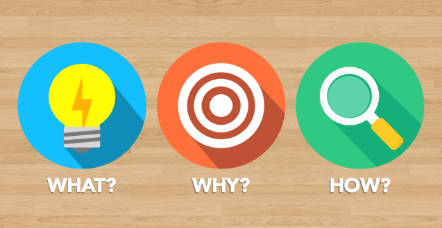 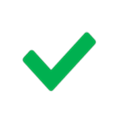 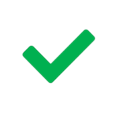 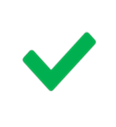 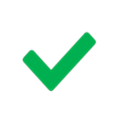 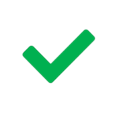 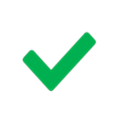 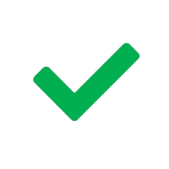 [Speaker Notes: En de laatste pijler is formatieve evaluatie en in het bijzonder feedback]
Samenvattend
https://www.youtube.com/watch?v=77izr5G3iFM  
https://www.youtube.com/watch?v=iZzYfgVcJlc&feature=youtu.be
84
En dan nog dit…
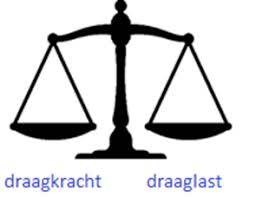 [Speaker Notes: Een valkuil die we vaak zien is dat leraren heel veel evalueren.
Het doel is hier leren en observeren, een leerling kan niet alles tegelijk leren: durf keuzes maken.
Uiteindelijk valt het aantal doelen zeker mee voor de 5 lesuren. 
Bewaak vooral je draagkracht.]
Tenslotte
Smartschool  delen van materiaal – inlogcode aanvragen bij je pedagogisch begeleider
Afstandsleren
86
Smartschool (1)
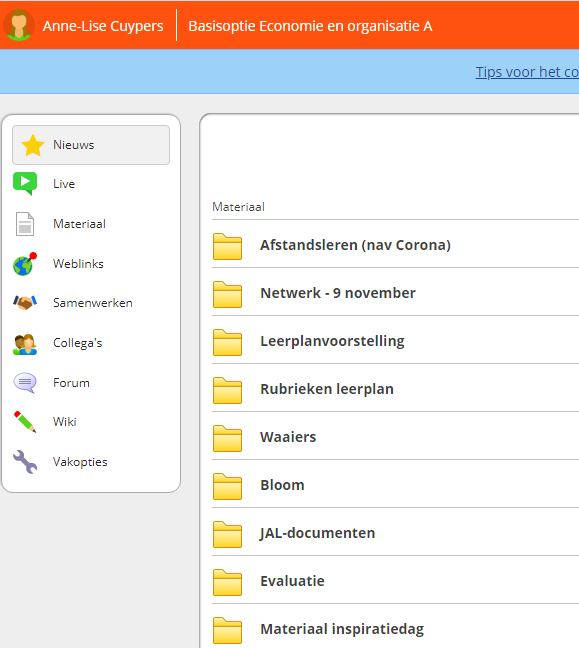 87
[Speaker Notes: Iedereen met een inlogcode heeft toegang tot het materiaal met uitzondering van de module samenwerken.]
Smartschool (2)
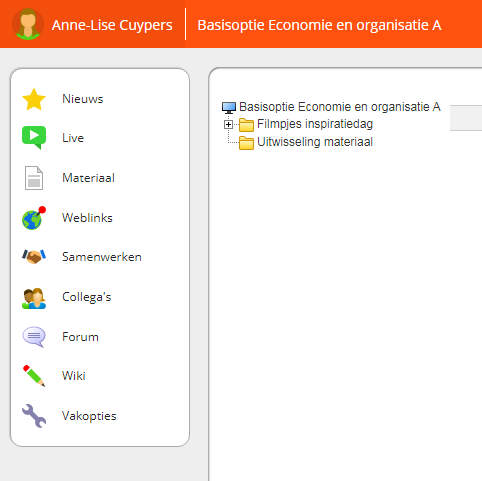 88
[Speaker Notes: De module samenwerken is afgeschermd. Enkel diegenen die materiaal delen, krijgen ook toegang.]
Afstandsleren – A-stroom
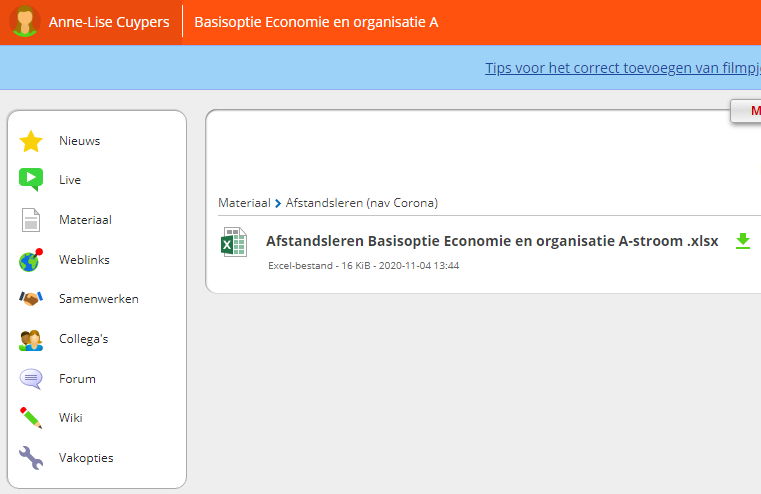 89
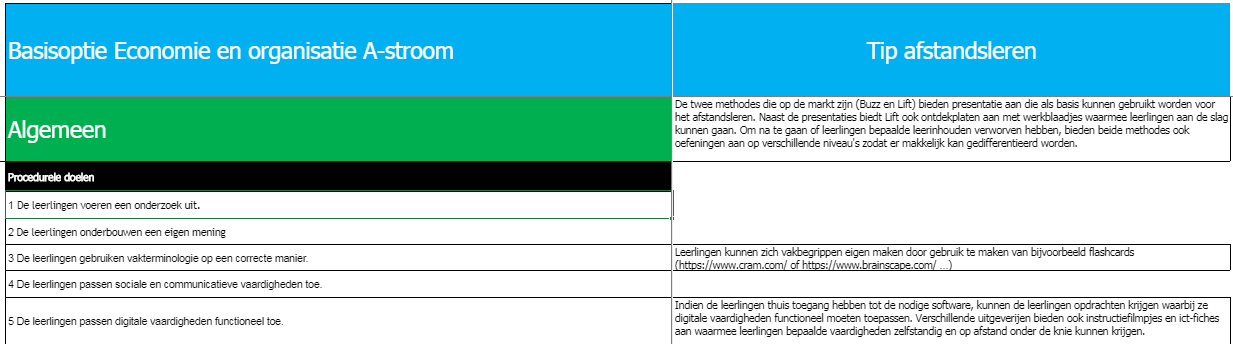 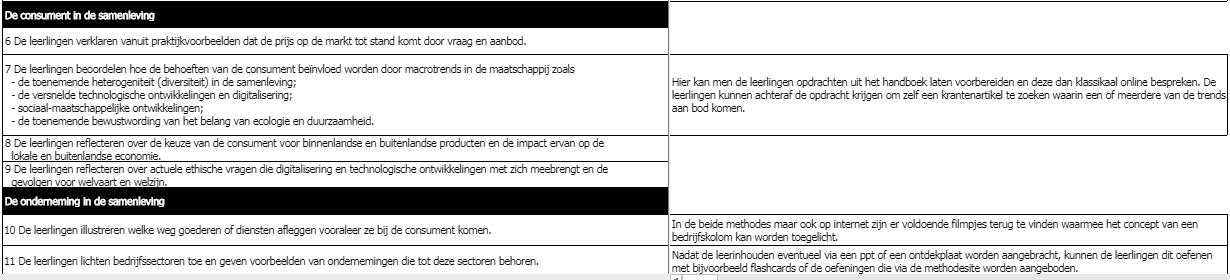 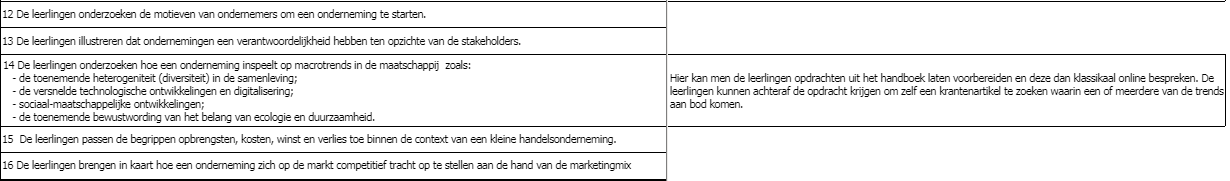 90
Pedagogisch begeleiders
kathleen.struelens@katholiekonderwijs.vlaanderen
anne-lise.cuypers@katholiekonderwijs.vlaanderen
daisy.desmet@katholiekonderwijs.vlaanderen
johan.fouquaert@katholiekonderwijs.vlaanderen
katrien.pil@katholiekonderwijs.vlaanderen
sofie.vandereecken@katholiekonderwijs.vlaanderen 
sonja.depot@katholiekonderwijs.vlaanderen
91
En nu naar de breakoutrooms
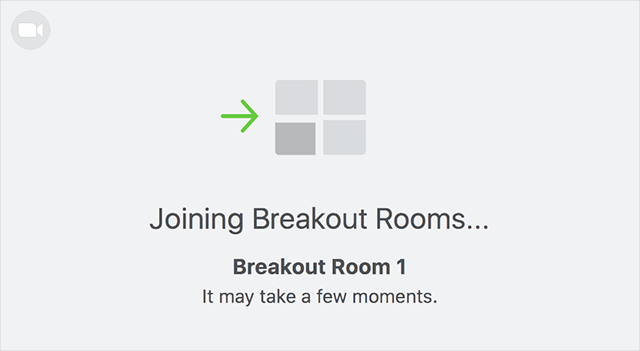 92